10. Управление реализацией проекта
1. Управление изменениями в проекте
Под управлением изменениями понимается процесс прогнозирования и планирования будущих изменений, регистрация всех потенциальных изменений для оценки их последствий, одобрения или отклонений, а также организация мониторинга и координации исполнителей, реализующих изменения в проекте. Предпосылкой для эффективного управления изменениями является наличие описания базисного состояния, которое отражает исходное состояние системы для последующих изменений и называется описанием конфигурации текущего состояния проекта. Это комплекс технической документации, которая характеризует общее состояние соответствующей системы в определенный момент времени.
Управление изменениями может рассматриваться как неотъемлемая часть проектного менеджмента. При этом сильное влияние как на возникновение изменений, так и на пути реагирования на них оказывают особенности управления изменениями в организациях.
Характеристики контекста организационных изменений показаны в табл. 1.
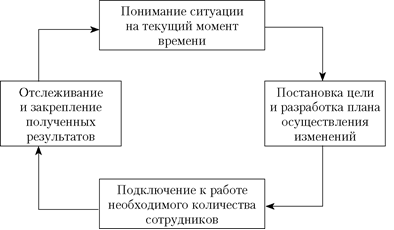 Рис.5. Стадии изменений
В ходе реализации проекта может возникнуть необходимость осуществить следующие изменения:
1)	изменения содержания продукта (состав и спецификация элементов продукта);
2)	содержания проекта (состав и содержание работ проекта) — например, внесение незначительных, но, как правило, многочисленных и зачастую неконтролируемых улучшений по просьбе заказчика. Последнее особенно характерно для инновационных проектов, где заказчики занимают активные позиции в ходе их реализации;
3)	сроков и стоимости проекта;
4)	процедур управления проектом;
5)	вследствие реакции на наступление рисковых событий.
Источники изменений могут происходить из внутреннего
или внешнего окружения проекта. К внешним источникам изменений относятся политические, экономические социальные, законодательные, технологические, экологические, международные, географические и др. аспекты. Внутренние источники изменений формируются в процессе отношений между участниками проекта. Изменения оказывают существенное влияние на:
—	ценность и эффективность проекта;
—	продолжительность и сроки завершения проекта;
—	стоимость и бюджет проекта;
—	качество выполнения работ и спецификации требований к результатам.
Внесение изменений в проект предполагает:
—	возникновение дополнительных затрат;
—	нарушение плановых сроков осуществления проекта;
—	невозможность достижения требуемого качества или результата проекта.
по мере продвижения проекта стоимость вносимых изменений возрастает, а практическая ценность часто убывает.
В зарубежной практике используются следующие документы, регламентирующие и протоколирующие прохождение изменений.
1.	Отчет о проблеме (Problem report) — описание проблемы, возникающей в ходе реализации проекта. Формируется на начальной стадии.
2.	Запрос на осуществление изменения ( Change request) — формируется на начальной стадии.
3.	Описание предполагаемого изменения (Change proposal form) — информация об изменении, его текущем статусе, инициаторах и ответственных за выполнение и контроль. Формируется на начальной и корректируется на последующих стадиях.
4.	Заявка на изменение (Change order) — оформляется в виде письменного приказа и подписывается должностным лицом подрядчика; разрешает и указывает, какие производить изменения по проекту. Формируется на стадии принятия решения.
2. Контроль реализации проекта
 
Контроль является необходимым элементом исполнения проекта. Поскольку исполнение проекта является основным процессом осуществления плана проекта, именно на этой фазе расходуются основные ресурсы и создается основ­ная продукция. Команда исполнения проектом координи­рует и направляет технические и организационные взаимос­вязи проекта. В ходе реализации проекта накапливается информация о выполнении работ, возникающих проблемах. Информация включает в себя:
результаты проекта — продукты или услуги, требова­ния к которым были отражены в плановой документации, и которые должны быть произведены или предоставлены для завершения проекта;
информацию об исполнении расписания;
информацию об исполнении бюджета проекта;
информацию о соответствии продукции проекта тре­бованиям к качеству (о степени достижения стандартов качества);
информацию о степени использования ресурсов проекта.
Эта информация требует соответствующих управленче­ских воздействий, внесения изменений. Получить же инфор­мацию возможно в процессе контроля.
Контроль — систематически протекающий процесс обра­ботки информации, предназначенный для выявления разли­чий между плановыми величинами и величинами, взятыми для сравнения, а также анализа выявленных отклонений. Контроль должен обеспечить:
мониторинг (систематическое и планомерное наблю­дение за всеми процессами реализации проекта);
выявление отклонений от целей реализации проекта;
прогнозирование последствий сложившейся ситуации;
обоснование необходимости принятия корректирую­щего воздействия.
Контроль охватывает весь период планирования и реали­зации проекта. Для успеха проекта его контрольная система должна отвечать требованиям гибкости, экономичности, полезности для проекта, этической приемлемости для испол­нителей и команды проекта, быстроты реагирования, удоб­ства в документировании, способности к расширению.
Контроль осуществляется на основании отчетности об исполнении проекта, включающей в себя:
отчеты о состоянии проекта — характеризуют его состояние (расходование ресурсов, исполнение расписания и бюджета) на отчетную дату;
отчеты о прогрессе проекта — позволяют судить о дина­мике проекта (какие результаты достигнуты, какие операции завершены, а какие находятся в стадии выполнения);
прогнозы — суждения о будущем состоянии и про­грессе проекта.
Различают три вида контроля: предварительный, теку­щий и заключительный.
Предварительный контроль осуществляется до факти­ческого начала работ по реализации проекта и направлен на соблюдение определенных правил и процедур. Он вклю­чает в себя контроль трудовых, материальных и финансовых ресурсов с точки зрения установления требований к ним и предельных величин.
Текущий контроль осуществляется непосредственно при реализации проекта. Он основан на сравнении достигну­тых результатов с установленными в проекте стоимостными, временными и ресурсными характеристиками. Различают следующие виды текущего контроля:
контроль времени (достижение промежуточных целей и объемов работ);
бюджета (уровень расходования финансовых средств);
ресурсов (фактические затраты материально-техниче­ских ресурсов);
качества (уровень качества работ).
Заключительный контроль проводится на стадии завер­шения проекта для интегральной оценки реализации про­екта в целом.
Система контроля должна обеспечивать оперативную оценку состояния реализации проекта для обоснования и принятия решений по управлению временем, стоимостью, ресурсами и качеством выполняемых работ. На этапе постро­ения системы контроля необходимо определить:
состав и уровень детализации работ, подлежащих конт­ролю;
состав показателей и формы представления первичной информации;
сроки представления первичной информации и свод- но-аналитических отчетов;
лиц, ответственных за полноту, достоверность и своев­ременность представляемых данных;
состав, методы и технологию аналитических и графи­ческих отчетов;
комплекс используемых программно-аналитических средств.
В зависимости от требуемой точности различают следу­ющие технологии:
контроль в моменты окончания работ (метод «0—100»);
контроль в моменты 50%-ой готовности работ (метод «50—50»);
контроль в заранее определенных точках проекта (метод контроля по вехам);
регулярный оперативный контроль (через равные про­межутки времени);
экспертная оценка степени выполнения работ и готов­ности проекта.
Для контроля исполнения календарных планов и рас­ходования ресурсов используют те же методы, что и при их составлении. Это сетевые графики, 5-кривые (кривые хода работ), матричные расписания и т.д.
Одной из популярных технологий, обычно применяемых при контроле реализации проекта в части исполнения бюд­жета, является метод освоенного объема (Earned Value Analysis — EVA). Его популярность обусловлена тем, что применение контроля отклонений как метода контроля бюд­жета иногда бывает затруднительным, так как не всегда можно измерить, какая часть результата уже получена (например, оборудование установлено, но оплата последнего этапа осуществляется только после выхода на проектную мощность). Поэтому оценивают не степень готовности про­екта, а объем ресурсов, который осталось потратить — бюд­жет по завершению проекта. Графически этот подход пред­ставлен на рис. 1.
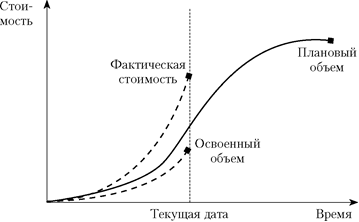 Рис. 1. Графическое представление отчета об освоенном объеме
В соответствии с данным методом, определяются четыре показателя:
плановый объем (Planned Value — PV) — плановая (сметная) стоимость запланированных работ на определен­ный момент времени (дату составления отчета);
освоенный объем — (Earned Value — EV) — плановая стоимость выполненных работ на тот же момент времени;
фактическая стоимость (Actual Cost — AC) — фактиче­ская стоимость выполненных работ;
бюджет по завершению проекта budget at Comple­tion — BAC).
Эти показатели являются основой для расчета отклонений:
1. Отклонение по срокам (Schedule Variance — SV):
 SV = EV - PV    (1)
 Положительное значение этого показателя, как следует из логики расчета, является позитивным сигналом и свиде­тельствует, что сроки реализации проекта опережают запла­нированные. Отрицательноe отклонение, соответственно, является негативным сигналом.
2. Поскольку абсолютные значения показателей не всегда информативны (что значит три дня задержки для проекта, срок реализации которого несколько месяцев или срок реализации которого — несколько лет?), рассчитывается также индекс выполнения сроков (Schedule Performance Index — SPI):
SPI =E/V  (2)
 Как и в предыдущем показателе, положительные резуль­таты проекта характеризуются значением индекса, большим или равным 1.
3. Отклонение по стоимости (Cost Variance — CV) -зна­чение этого показателя также должно быть неотрицательным:
 
CV = EV – AC (3)
 
4. Аналогично индексу выполнения сроков рассчиты­вается индекс выполнения стоимости (Cost Performance Index — CPI), значение которого должно быть больше или равным 1:
 
CPI = E/V (4)
5. Прогноз стоимости по завершению проекта (Estimate at Completion — ЕАС):
—	в случае некорректности предыдущих оценок состав¬ляется новый прогноз (Estimate to Completion — ETC), и тогда: EAC = AC + ETC;
—	в случае, когда возникли непредвиденные отклонения, которые в дальнейшем, скорее всего, не возникнут вновь, EAC = AC + (BAC — EV);
—	в случае типичных и ожидаемых далее отклонений:
 
(BAC - EV)_ BAC
EAC = AC +                                                           (5)
                           CPI           CPI
 
В проекте запланировано выполнение четырех последовательных операций. Каждая операция имеет плановую продолжительность 1 неделя, бюджет на ее выполнение по плану — 100 тыс. руб.
Данные о фактической реализации проекта и анализ освоенного объема на конец третьей недели показаны в таблице.